psychological interpretation of physical education
Ms Maryam Zahra

Department of Health & Physical Education

LCWU Lahore.

Email:maryamsyed565@gmail.com
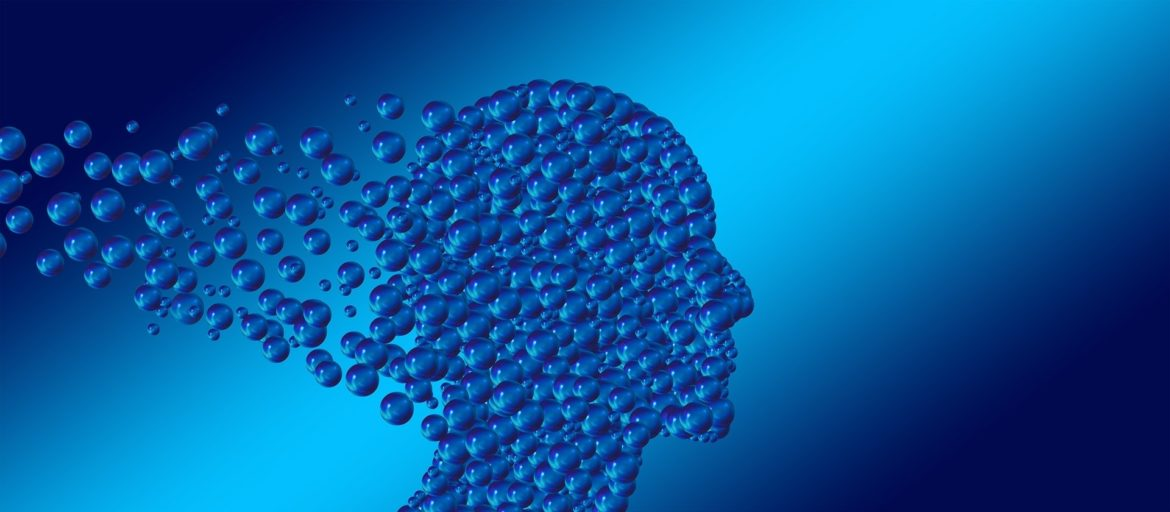 Mental Health Benefits of Exercise or sports:
1.    reduction: the exercise provides the brain with a physical release from daily hassles and allows it to regulate itself.

2.    Improve self-confidence: It's not always about how you look in the mirror, but rather how you view yourself. Exercising boosts body image and is associated with higher self esteem.

3.    Prevent cognitive decline: especially among the elderly, exercise can be extremely beneficial in keeping brain neurons firing smoothly, thus strengthening the signals between brain and body.
4.    Increased “happy” hormones: regular aerobic exercise increases the release of endorphins throughout the body, which are associated with feelings of happiness and feel-good sensation.

5.    Inspires creativity: Have writer’s block? Try taking a quick jog to get your muscles moving and chances are you will get a spark of creativity and focus when you go back to the computer due to the brain stimulation you’ve generated.

6.    Reduction of anxiety and mood disorders: Yep that’s right! Exercise has been proven to be a very effective medicine in acutely reducing anxiety, depression and other mental disorder
One of the most effective ways of doing this is through exercise. Exercise is so effective at bringing out states of psychological well-being because it releases serotonin, endorphins and dopamine.(brain Chemical )
Growth vs Development
Hardware (Growth)
Software(development)
Any QUESTION ?
Thank you